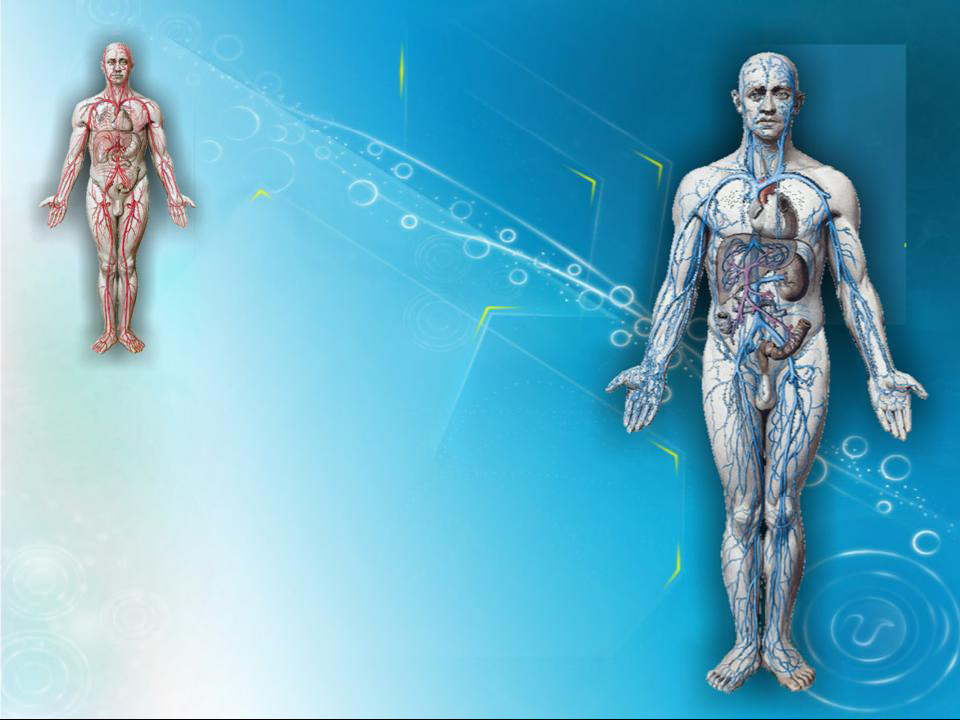 Current State Of Vascular Access In Chronic Hemodialysis Patients In Algeria
Lydia BENHOCINE    
Ali BENZIANE       
Mohamed BENABADJI
Nephrology Departement.
University Hospital of Beni Messous.Algiers
3rd International Conference on
   « Nephrology & Therapeutics »
26-27 June 2014. Valencia. Spain
“ We believe that we can keep alive patients with uremia as long as the veins and arteries are in good condition. ” 
						     
						
						    Willem Kolff, 1944
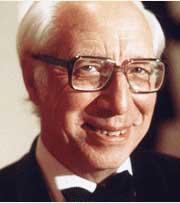 [Speaker Notes: Pionneer of hemodialysis]
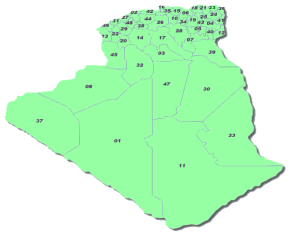 In ALGERIA..
Population of 37.100 000 inhabitants.
Prevalence of ESRD 350 PMP
Incidence of  94 PMP  (3500 New cases/year)
17416 ESRD Patients
 15.232 Patients on HD :   274  Hemodialysis center 
      - 154 Public Centers     8013 patients  
      - 120 Private Centers   7219 patients

430 patients on Peritoneal Dialysis  (90 Infants)
100 Renal Transplantation / year    ( 3% )



ESRD: end stage renal disease                          HD :hemodialysis
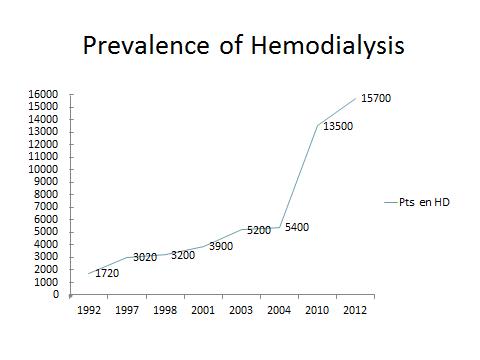 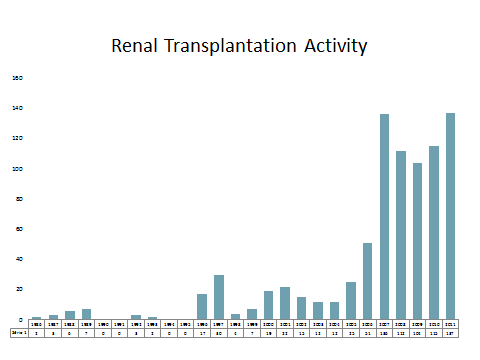 Despite all the progress made in the techniques of renal replacement therapy, survival on hemodialysis (HD) depends in a large part on the quality of vascular access.

Vascular access and its eventual complications remains the leading cause of morbidity in hemodialysis patients.
Objective of the study
1. identify what type of vascular access for Hemodialysis is made on first intention?
 
  2. realize a clinical expertise on the vascular access for dialysis in patients after a certain period of HD.
Patients and Method :
Prospective study.
Multicenter

Datas collated on  60 days   (data collection and statistical study)
1029 chronic Hemodialysis patients.

21 Hemodialysis centers (public and private center) located in the capital city of Algiers and neighboring towns.
    (Tizi ouzou.Tipaza.Ain Defla.Medea.Msila.El-Eulma..)
[Speaker Notes: 1029 chronic Hemodialysis patients treated and supported in 21 Hemodialysis centers (public and private center) located in the capital city of Algiers and neighboring towns.]
Questionnaire sent to the treating Nephrologist
RESULTS
Gender
Female  53%
Male
 47%
Sex Ratio = 1.12
Age
Extremes ages : 13 -94 yearss
Distribution by age /gender
years
Initial Nephropathy
22%
[Speaker Notes: Uro 4% Heridit 6% Indet 30%]
Life Span On HD
20%
Life span on HD
First access for HD was…
First AVF was…
45%
Total of AVF Vs Life span on HD
Clinical evaluation of vascular access for HD   (less than 10 years on HD )
Comments :
.Sex Ratio was identical
.Relatively young population  (40-60 years)
.Percentage of undetrmined nephropathy remains 
  eleveted.
.Percentages of Diabetic and Hypertensive Nephropathies join International datas.
Comments :
.Central Catheter  remains the leading access for HD.
 (Despite 40% AVF on first intention → Follow-up of uremic patients before ESRD)

.1 Patient/2 :  First AVF Proximal  than Distal

.1patient /5 has « a Poor Vascular capital » within 10 years of dialysis.
[Speaker Notes: One in two patients has his first fistula proximal than distal and that reduced seriously his vascular capital and amputated his vascular access.
One in five patients has a poor ….]
CONCLUSION
Vascular Capital of hemodialysis patients is  VITAL.
Great interest  to preserve it preciously : 
  → Education of uremic patients and nursing staff.

  → Careful assessment of where anastomosis should be   performed using radiological investigation if necessary.
     (Distal>>Proximal)
  → Regular radiological monitoring of the vascular access.

Multidisciplinary planning seems essential to achieve this goal and thus improve the survival of patients on chronic hemodialysis.
Acknowledgment :
.Dr Bahamida,Dr Mazouni, Dr Rezzak.,Dr lechehab et Nadia.Beni Messous  Hospital.
.Dr Labou,Dr Chachoua et aux medecins généralistes de l’EPH Kolea.
.Dr Tayar Clinique du rein .Cheraga
.Dr Bedja et Karim. Clinique Ibtissama. Dely Brahim
.Dr Chaimi.Dr Zeghlache Clinique Hydra
.Dr Moualek. Pr Rayane clinique  Baraki
.Dr Bridja et Hocine.Clinique bonne santé. Belcourt
.Dr Hamiche Clinique hemodial Larbaa.
.Dr Oussalah. Dr Badaoui. Pr Seba.Tizi Ouzou university hospital
.Dr Slimani.EPH Sidi Aissa. 
.Dr Tafoukt . EPH El-Eulma.
.Dr Belamri.CHU Thenia. Hemodialysis center of khemis khechna.
.Dr Belhaoua EPH Ain defla
.Dr Gouceme.Dr Hammadouche. Hemodialysis center of Hadjout.cherchell
.Dr  Dif. EPH berouaghia
.Dr Mahmoudi.Private hemodialysis center of Tizi Ouzou
[Speaker Notes: A big thnks to all the nephrologists who participated in this work and have allowed the collection of datas]
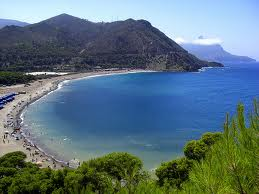 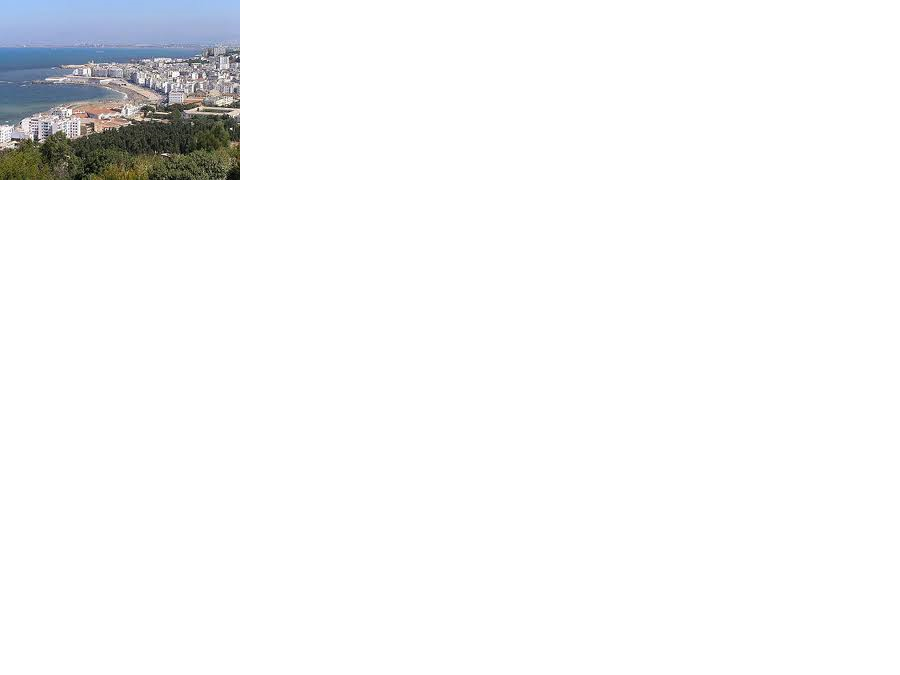 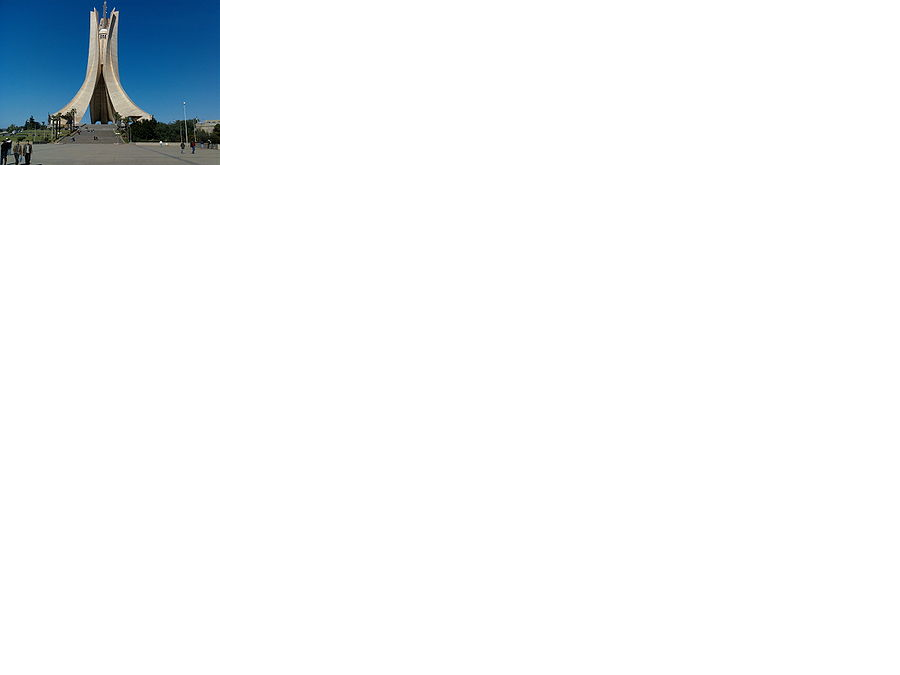 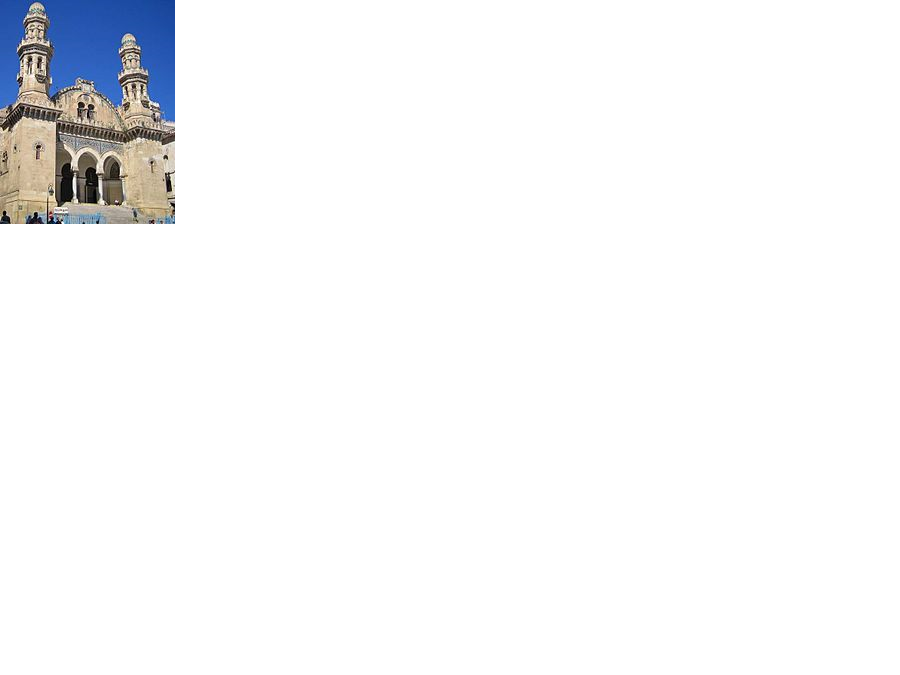 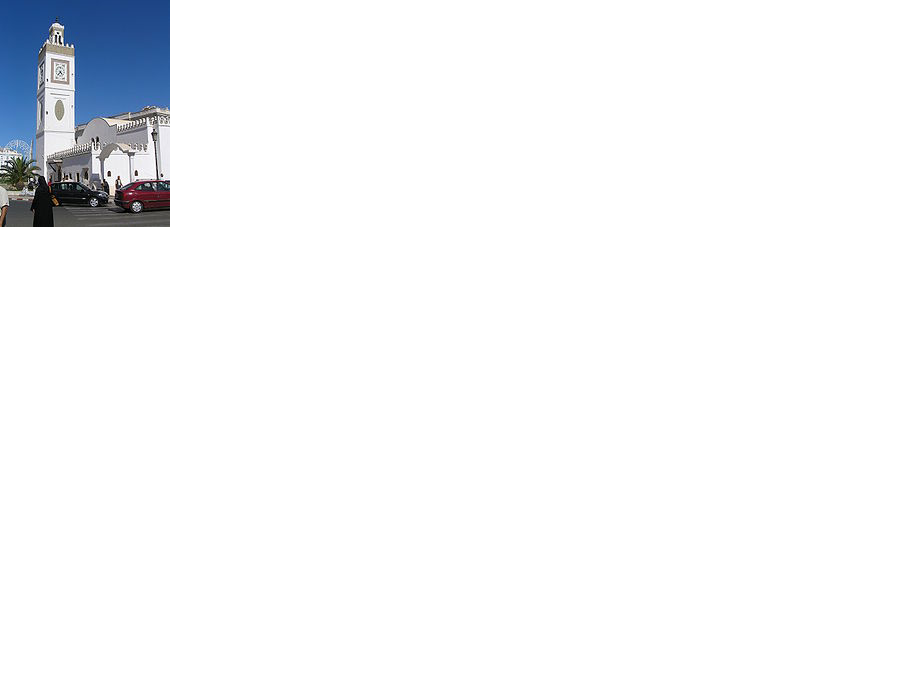 GRACIAS !